EL CICLO CELULAR
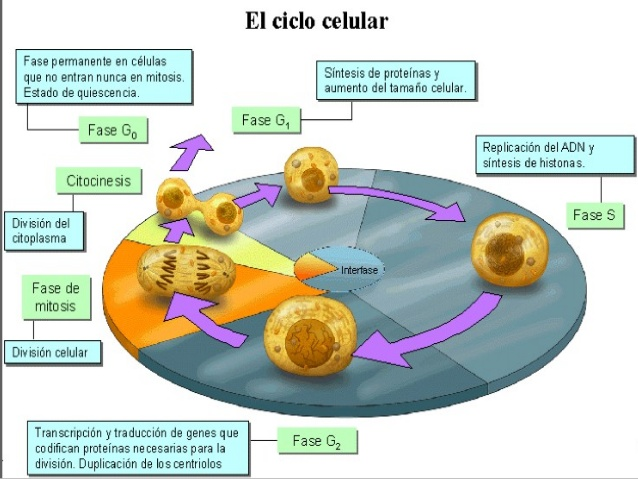 ¿Que es el ciclo celular?
Es un conjunto ordenado de eventos que culmina con el crecimiento de la célula y la división en dos células hijas. Las células que no están en división no se consideran que estén en el ciclo celular
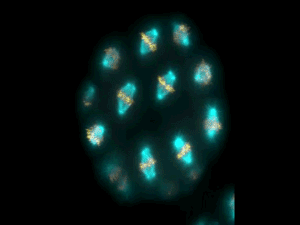 ¿Porque es importante que sea regulado?
Para que se verifique la realización correcta de procesos, si la célula pasa la verificación en el punto de control, el ciclo prosigue; de lo contrario, el ciclo se bloquea. Los errores en el ciclo celular pueden resultar en células defectuosas o células programadas para morir (apoptosis).
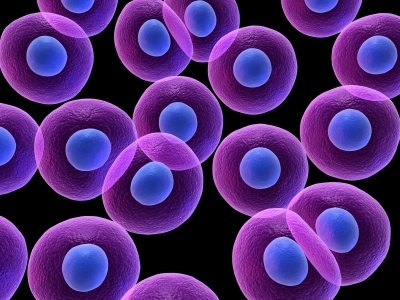 ¿Que diferencias hay entre interfase y mitosis?
En la interfase, la célula básicamente se prepara para la mitosis.
La mitosis es la división celular en sí.
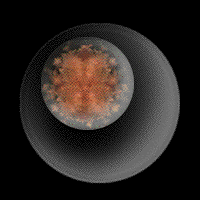 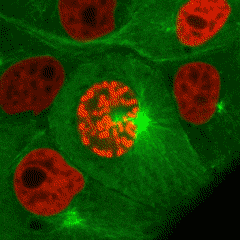 ¿Cual es el periodo más largo dentro de la vida celular?
La Interfase, dura de 6 a 8 hrs, es el más largo del ciclo celular porque en este proceso tiene lugar la síntesis de Proteínas, ARN, la célula duplica su tamaño y masa debido a los procesos de síntesis que ocurren en ella
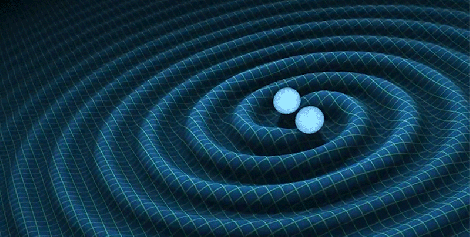 ¿Que organelo celular es el responsable del ciclo celular?
El núcleo
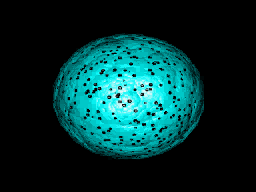 ¿Que resulta de la mitosis?
La mitosis completa, que produce células genéticamente idénticas, es el fundamento del crecimiento, de la reparación celular y de la reproducción asexual.
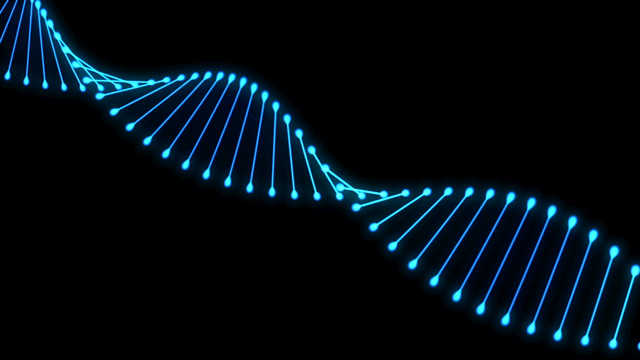